9.3.4 Siegel’s Exchange Rate Paradox9.3.5 Forward Exchange Rates
報告人: 汪文豪 
報告日期: 2023.06.06
9.3.4 Siegel’s Exchange Rate Paradox
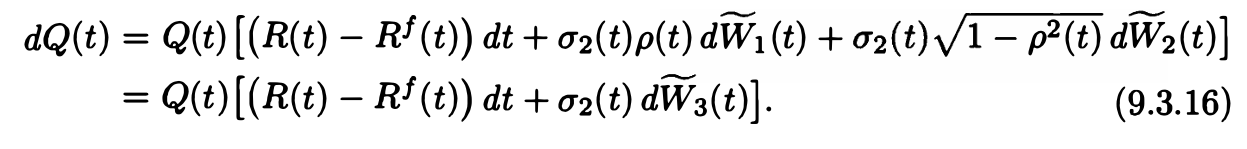 [Speaker Notes: Q(t) 匯率 R(t) 利率]
For example
[Speaker Notes: 歐元貶值5%，可以換得1.0556 dollars
X -> 1 dollar, 1.0556 -> 1 euro]
The convexity effect
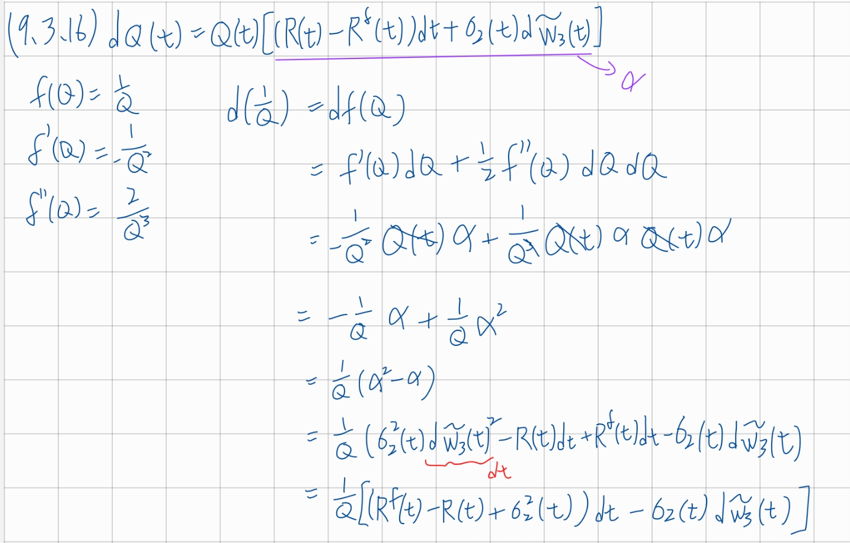 (9.3.24)
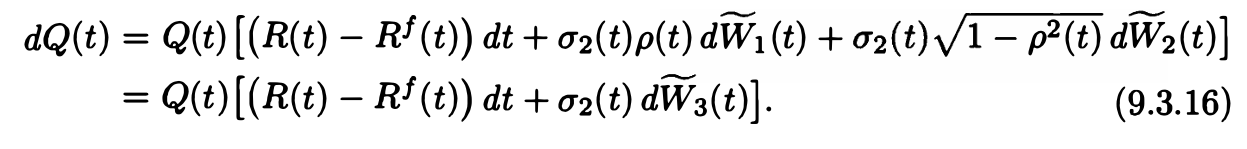 Analysis of equation 9.3.24
In foreign risk-neutral measure
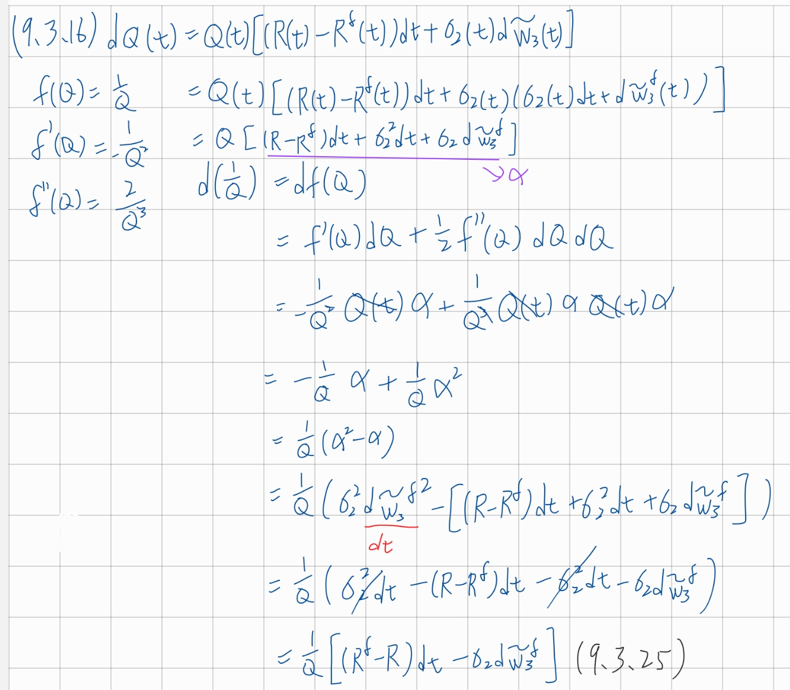 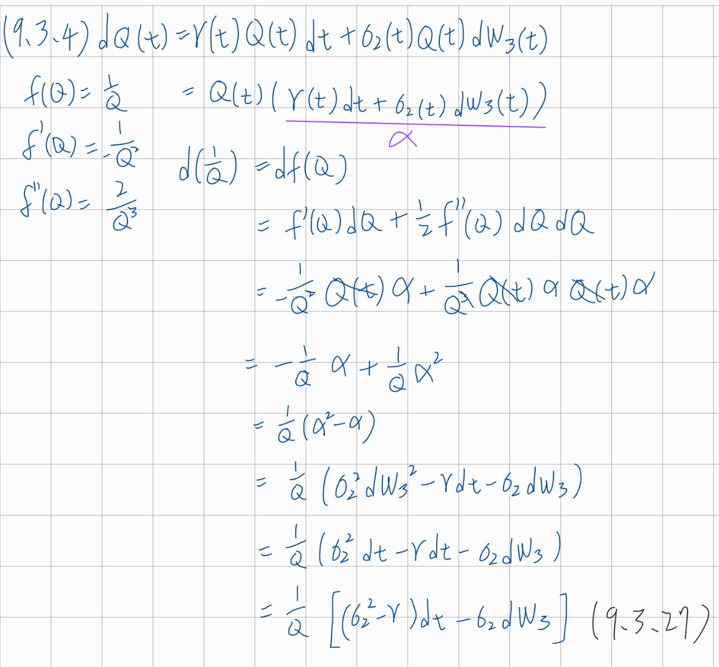 [Speaker Notes: Brownian motion是對稱的所以有沒有負號不影響]
9.3.5 Forward Exchange Rates
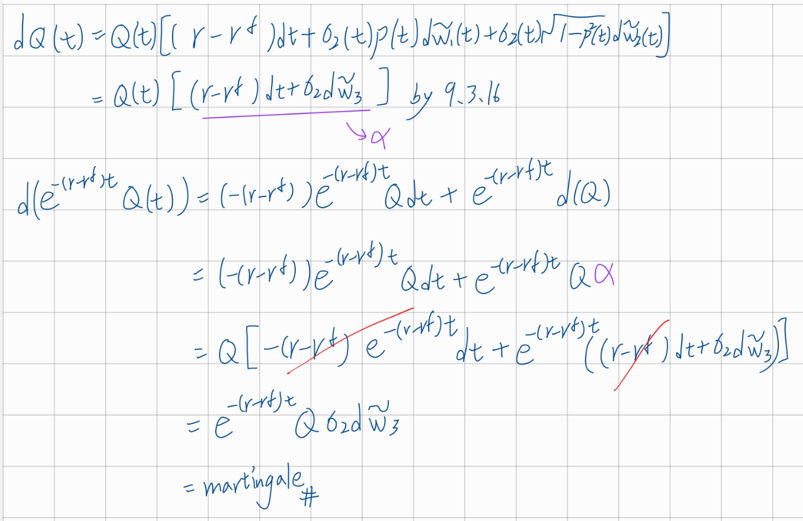 No arbitrage
Solve equation for F
In previous, we know this is a martingale.
The exchange rate from the foreign viewpoint
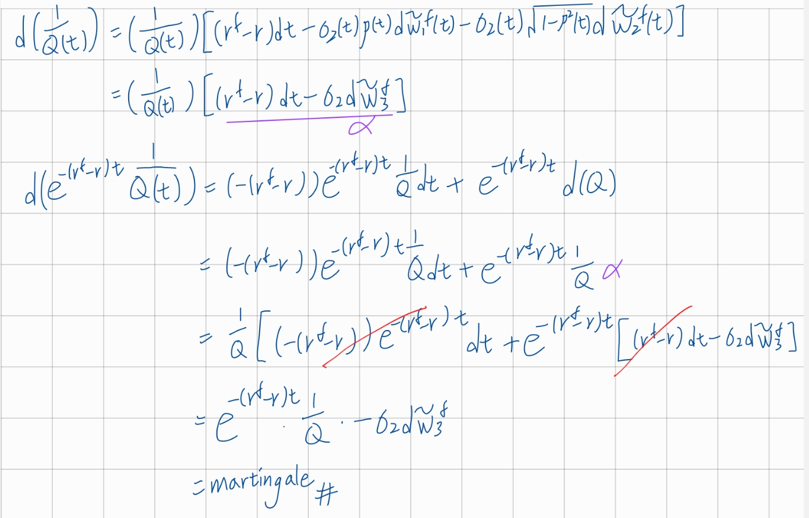 Again, No arbitrage
Solve equation for F
In previous, we know this is a martingale.